Year 4, Unit 1
Review of column addition and subtraction
Year 4, Unit 1
These materials heavily reflect the prioritisation approach of the ready-to-progress criteria in the DfE Primary Mathematics Guidance 2020 and on the PPTs that exemplify them on the NCETM website. They also include other relevant National Curriculum content. Related sections of the NCETM Primary Mastery Professional Development Materials provide small-step teaching guidance.
Ready-to-progress criteria addressed by this unit
Teaching of this unit supports the following criteria from the ‘DfE Mathematics Guidance: key stages 1 & 2’ (the 335-page document available as a download)
3AS-2 Page 109

Where a unit offers a focus on a ready-to-progress criterion from a previous year group, this is to allow time to consolidate and secure learning. If the children are already secure, then teachers should move to the next unit.
Curriculum Prioritisation for Primary Maths
Contents
The links below take you to the starting slide of each learning outcome.
Click the arrow button to return to this Contents slide.
Curriculum Prioritisation for Primary Maths
Contents
The links below take you to the starting slide of each learning outcome.
Click the arrow button to return to this Contents slide.
Curriculum Prioritisation for Primary Maths
Contents
The links below take you to the starting slide of each learning outcome.
Click the arrow button to return to this Contents slide.
Curriculum Prioritisation for Primary Maths
Year 4, Unit 1, Learning Outcome 1
The following slides have been collated to support the teaching of this learning outcome.
Curriculum Prioritisation for Primary Maths
Year 4, Unit 1, Learning Outcome 1
Additional teacher guidance for this outcome should be read first and can be found in this segment of the NCETM Primary Mastery Professional Development Materials:
1.20 Algorithms: column addition
The spine materials are divided into ‘teaching points’ and ‘steps in learning’.
Curriculum Prioritisation for Primary Maths
1.20 Column addition – step 1:2
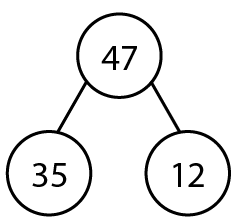 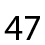 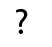 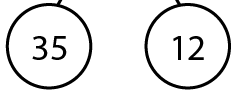 [Speaker Notes: Jamal has collected 35 stickers. He gets 12 more for his birthday. He now has 47 stickers.]
1.20 Column addition – step 1:2
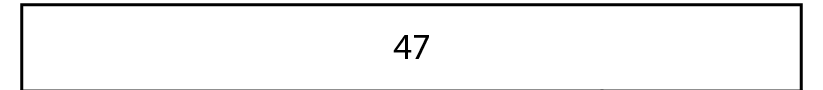 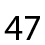 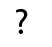 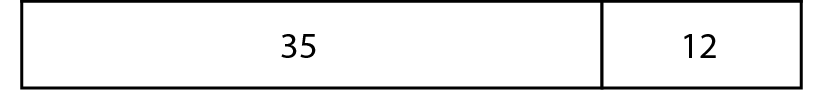 [Speaker Notes: Jamal has collected 35 stickers. He gets 12 more for his birthday. He now has 47 stickers.]
1.20 Column addition – step 1:2
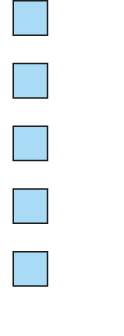 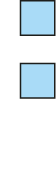 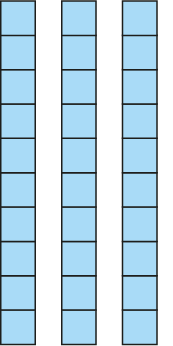 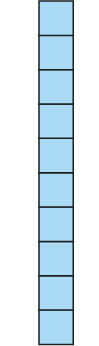 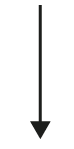 [Speaker Notes: Jamal has collected 35 stickers. He gets 12 more for his birthday. He now has 47 stickers.]
Year 4, Unit 1, Learning Outcome 2
The following slides have been collated to support the teaching of this learning outcome.
Curriculum Prioritisation for Primary Maths
Year 4, Unit 1, Learning Outcome 2
Additional teacher guidance for this outcome should be read first and can be found in this segment of the NCETM Primary Mastery Professional Development Materials:
1.20 Algorithms: column addition
The spine materials are divided into ‘teaching points’ and ‘steps in learning’.
Curriculum Prioritisation for Primary Maths
1.20 Column addition – step 2:1
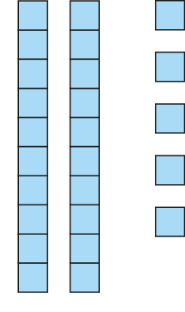 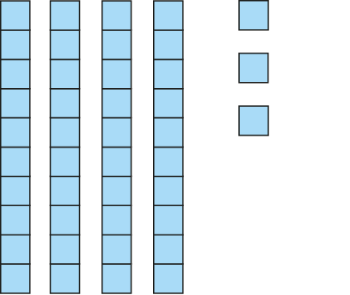 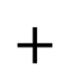 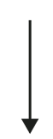 1.20 Column addition – step 2:1
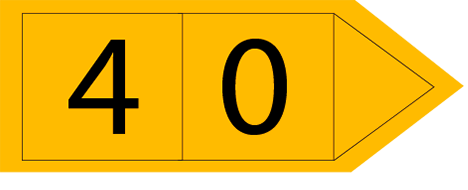 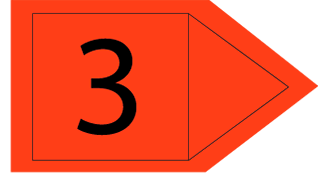 +
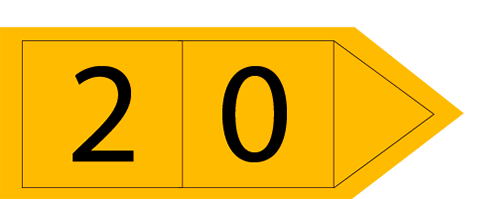 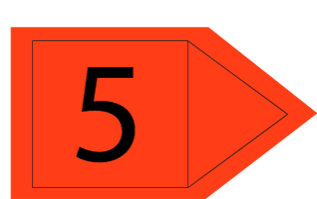 1.20 Column addition – step 2:2
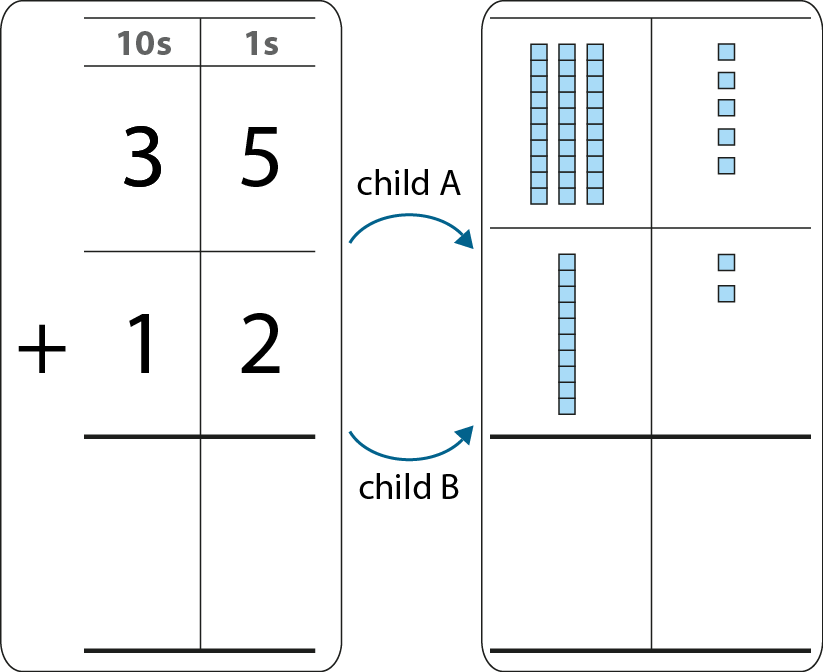 1.20 Column addition – step 2:4
Which place-value chart correctly shows thirty-five plus twelve?
1
3
5
1
2
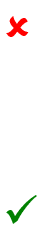 3
5
1
2
1.20 Column addition – step 2:4
Which place-value chart correctly shows three hundred and five plus forty?
3
0
5
40
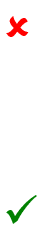 3
0
5
4
0
Year 4, Unit 1, Learning Outcome 3
The following slides have been collated to support the teaching of this learning outcome.
Curriculum Prioritisation for Primary Maths
Year 4, Unit 1, Learning Outcome 3
Additional teacher guidance for this outcome should be read first and can be found in this segment of the NCETM Primary Mastery Professional Development Materials:
1.20 Algorithms: column addition
The spine materials are divided into ‘teaching points’ and ‘steps in learning’.
Curriculum Prioritisation for Primary Maths
3AS-2 Columnar addition and subtraction
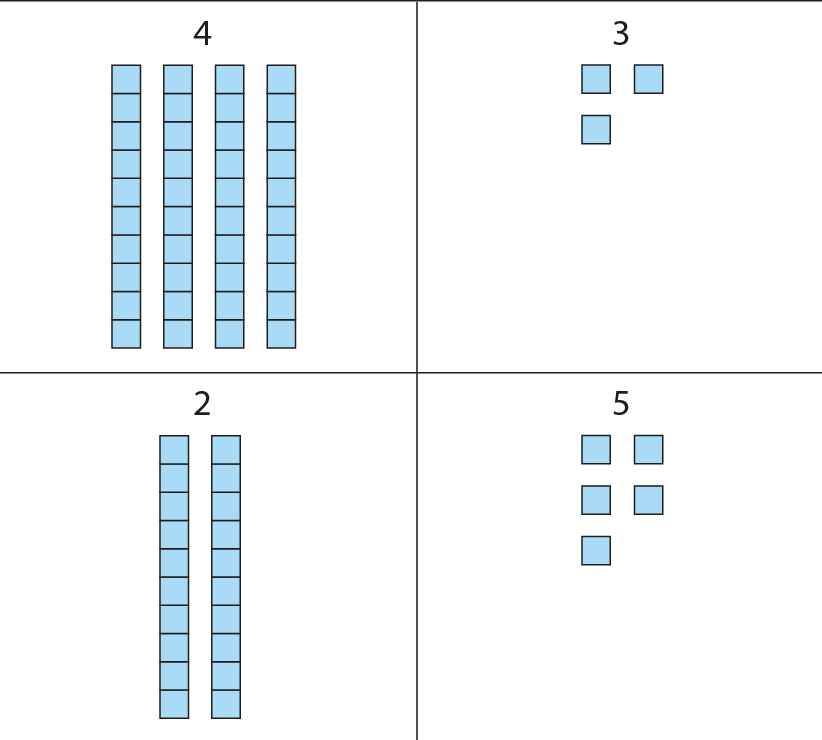 Write the two numbers as shown ready for column addition. Is it important that the 5 ones is written underneath the 3 ones?
We add like values together, so tens with tens and ones with ones.  
Use Dienes to model the calculation. 
What does the digit 3 represent? 
What does the digit 2 represent?
In column addition, we start at the right-hand side.
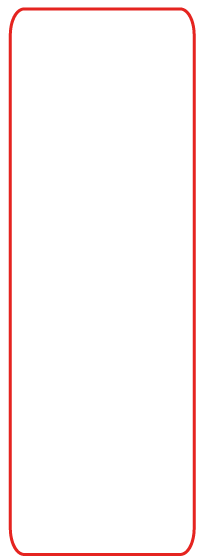 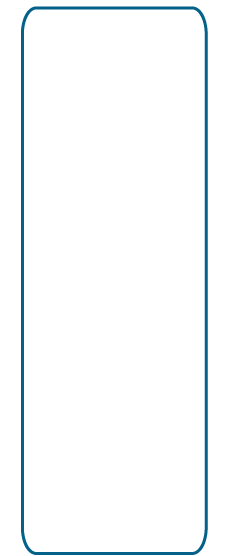 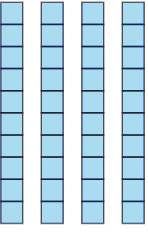 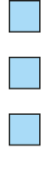 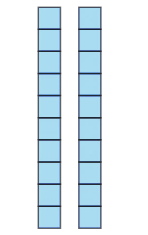 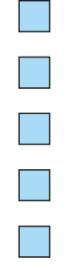 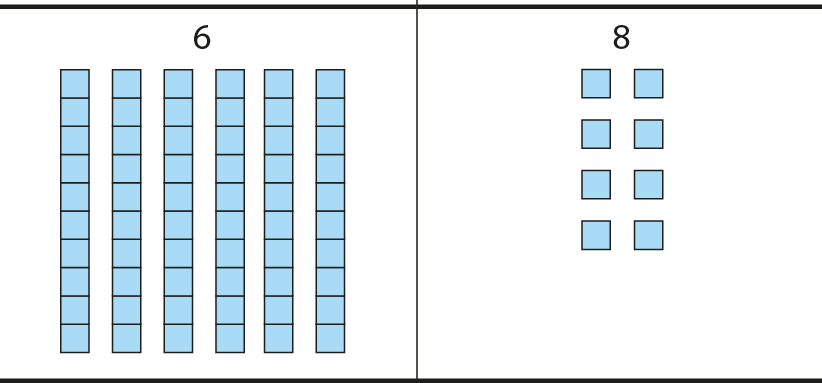 We add the ones.3 ones plus 5 ones is equal to 8 ones.
We add the tens. 4 tens plus 2 tens is equal to 6 tens.
3AS-2 Columnar addition and subtraction
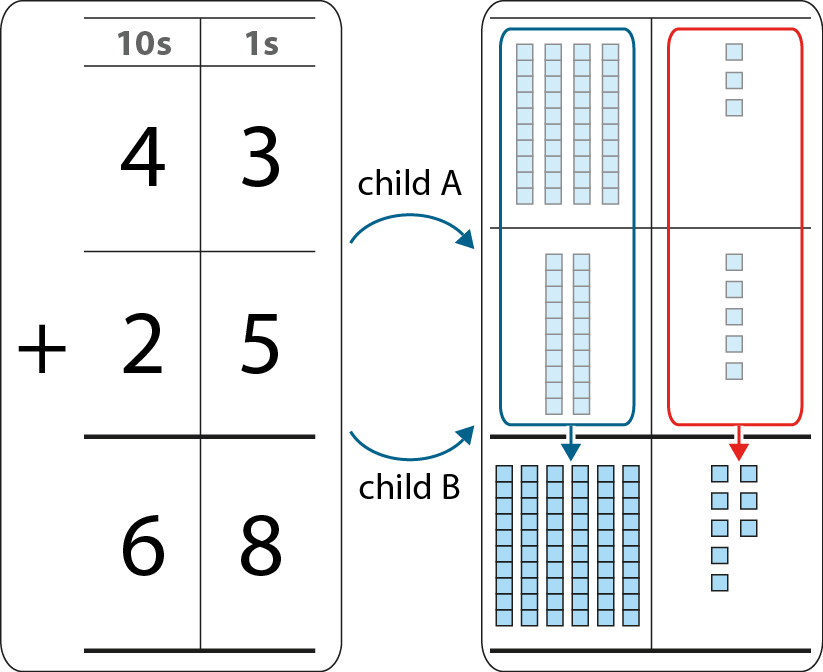 Work in pairs. Child A writes the calculation to solve as column addition. Child B uses Dienes to model the calculation. See if you get the same answer.
Use the language focus box to help you explain what is happening.  
Solve the following calculations: 51 + 24;        62 + 27; 72 + 15. Swap over roles each time.
We add the ones. 3 ones plus 5 ones is equal to 8 ones.
We add the tens. 4 tens plus 2 tens is equal to 6 tens.
Year 4, Unit 1, Learning Outcome 4
The following slide supports the teaching of this learning outcome.
Curriculum Prioritisation for Primary Maths
Year 4, Unit 1, Learning Outcome 4
Additional teacher guidance for this outcome should be read first and can be found in this segment of the NCETM Primary Mastery Professional Development Materials:
1.20 Algorithms: column addition
The spine materials are divided into ‘teaching points’ and ‘steps in learning’.
Curriculum Prioritisation for Primary Maths
Year 4, Unit 1, Learning Outcome 5
The following slides have been collated to support the teaching of this learning outcome.
Curriculum Prioritisation for Primary Maths
Year 4, Unit 1, Learning Outcome 5
Additional teacher guidance for this outcome should be read first and can be found in this segment of the NCETM Primary Mastery Professional Development Materials:
1.20 Algorithms: column addition
The spine materials are divided into ‘teaching points’ and ‘steps in learning’.
Curriculum Prioritisation for Primary Maths
1.20 Column addition – step 3:5
Write these as column addition calculations.
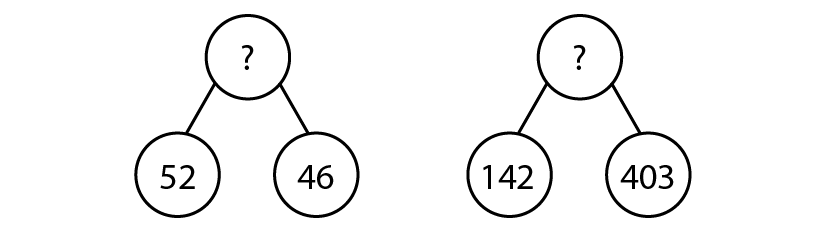 635 + 24
326 + 441 + 210
532 + 43 + 114
Year 4, Unit 1, Learning Outcome 6
The following slides have been collated to support the teaching of this learning outcome.
Curriculum Prioritisation for Primary Maths
Year 4, Unit 1, Learning Outcome 6
Additional teacher guidance for this outcome should be read first and can be found in this segment of the NCETM Primary Mastery Professional Development Materials:
1.20 Algorithms: column addition
The spine materials are divided into ‘teaching points’ and ‘steps in learning’.
Curriculum Prioritisation for Primary Maths
1.20 Column addition – step 4:1
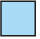 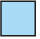 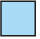 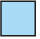 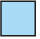 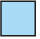 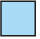 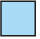 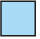 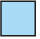 1.20 Column addition – step 4:2
+
7
=
12
=
10
+
2
5
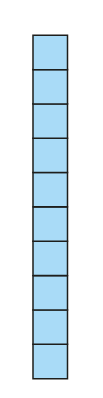 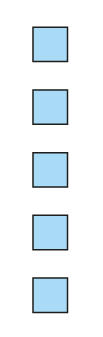 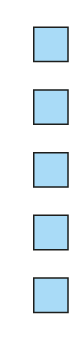 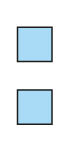 1.20 Column addition – steps 4:3
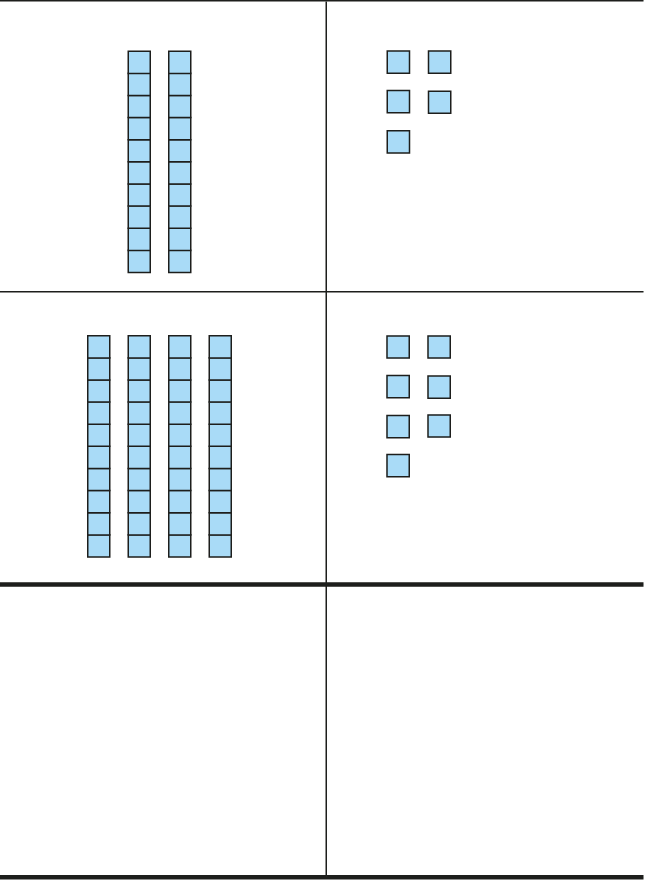 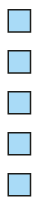 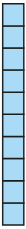 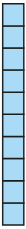 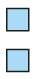 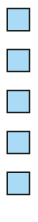 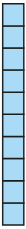 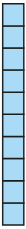 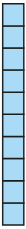 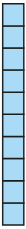 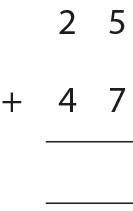 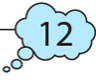 1
2
7
2
1
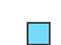 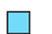 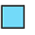 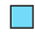 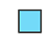 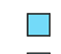 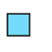 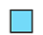 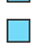 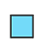 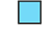 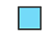 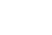 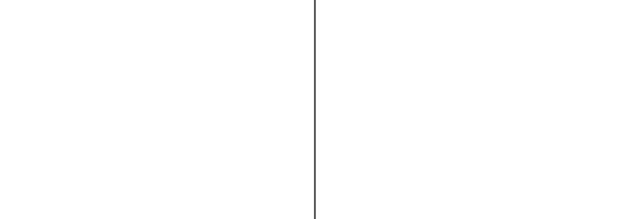 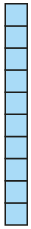 3AS-2 Columnar addition and subtraction
Run this slide a few times to secure the idea.
What numbers are represented by the Dienes?


First we need to add the ones.
Can you see where this total of twelve is on each of the representations shown?
Then we add the tens.
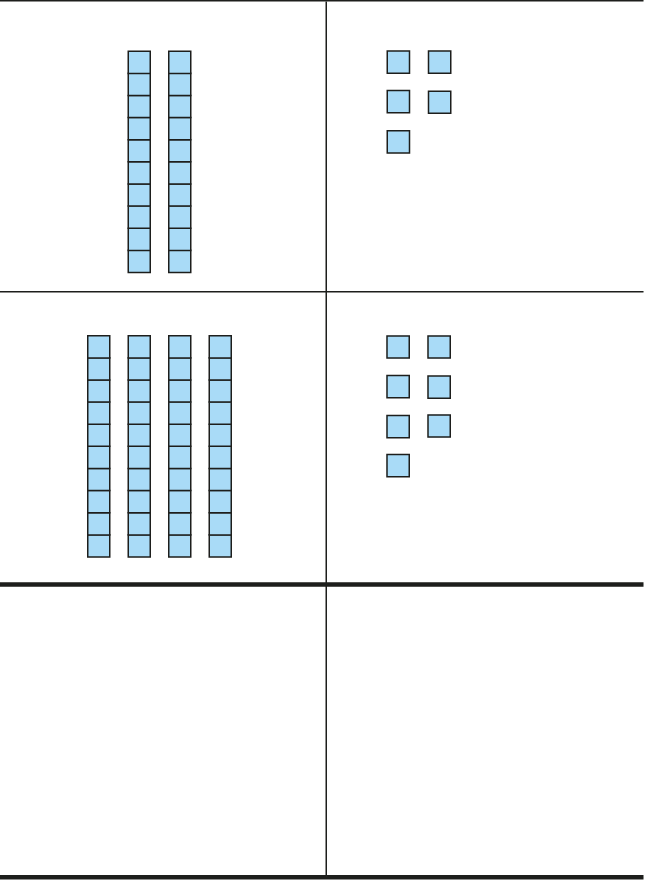 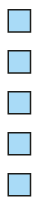 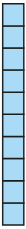 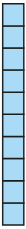 5 ones plus 7 ones is equal to 12 ones. I can regroup 12 ones. 12 ones is equal to 1 ten and 2 ones.
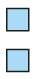 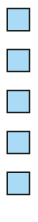 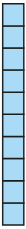 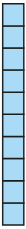 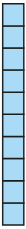 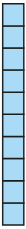 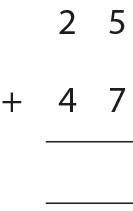 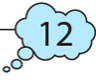 1
2
7
2
1
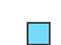 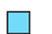 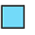 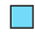 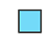 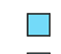 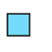 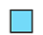 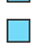 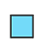 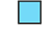 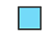 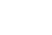 2 tens plus 4 tens is 6 tens. We also need to add 1 ten from the regrouping. There are 7 tens altogether.
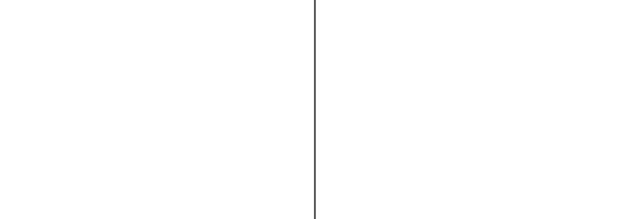 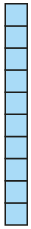 If a column group is equal to ten or more we must regroup.
10 ones is equivalent to 1 ten. 10 tens is equivalent to 1 hundred.
Year 4, Unit 1, Learning Outcome 7
The following slide supports the teaching of this learning outcome.
Curriculum Prioritisation for Primary Maths
Year 4, Unit 1, Learning Outcome 7
Additional teacher guidance for this outcome should be read first and can be found in this segment of the NCETM Primary Mastery Professional Development Materials:
1.20 Algorithms: column addition
The spine materials are divided into ‘teaching points’ and ‘steps in learning’.
Curriculum Prioritisation for Primary Maths
Year 4, Unit 1, Learning Outcome 8
The following slides have been collated to support the teaching of this learning outcome.
Curriculum Prioritisation for Primary Maths
Year 4, Unit 1, Learning Outcome 8
Additional teacher guidance for this outcome should be read first and can be found in this segment of the NCETM Primary Mastery Professional Development Materials:
1.20 Algorithms: column addition
The spine materials are divided into ‘teaching points’ and ‘steps in learning’.
Curriculum Prioritisation for Primary Maths
1.20 Column addition – step 4:6
Which calculations require regrouping?
Which calculations require regrouping only once?
Which calculations require regrouping twice?
3AS-2 Columnar addition and subtraction
Practise adding the two 2-digit numbers together from Set A. You could work in pairs again. Child A could write the calculation as a column addition and child B could model the calculation using Dienes.  
See if you can explain to your partner how you got your answer.
Why do all these calculations involve regrouping   the ones?
When you are more confident you won’t need to use the Dienes to see why column addition works.
Now try working out the answers to the expressions in Set B. What do you notice?
SET A
45 + 28
37 + 56
£46 + £35
79km + 14km
SET B
537 + 284
345 + 171
£637 + £182
472kg + 469kg
3AS-2 Columnar addition and subtraction
Which calculations require regrouping?
Which require regrouping only once?
Which require regrouping twice?
Can you answer these questions without having to solve the calculations?
If the column sum is equal to ten or more, we must regroup.
Year 4, Unit 1, Learning Outcome 9
The following slides have been collated to support the teaching of this learning outcome.
Curriculum Prioritisation for Primary Maths
Year 4, Unit 1, Learning Outcome 9
Additional teacher guidance for this outcome should be read first and can be found in this segment of the NCETM Primary Mastery Professional Development Materials:
1.20 Algorithms: column addition
The spine materials are divided into ‘teaching points’ and ‘steps in learning’.
Curriculum Prioritisation for Primary Maths
3AS-2 Columnar addition and subtraction
475 + 25
Look at these expressions carefully.
Can you solve any of them without using column addition? Sort them into a table like the one shown.
Explain your thinking.
237 + 156
120 + 130
349 + 84
1.20 Column addition – step 5:2
+
223
+
184
=
823
416
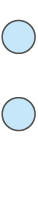 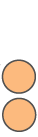 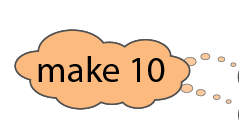 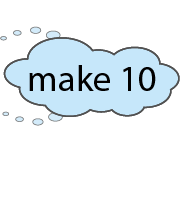 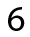 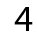 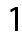 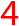 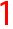 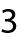 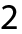 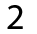 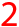 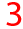 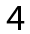 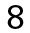 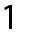 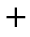 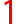 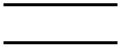 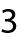 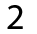 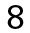 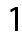 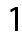 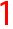 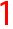 1.20 Column addition – step 5:2
15
+
57
+
27
=
99
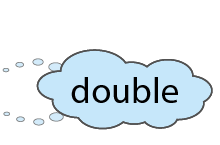 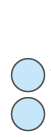 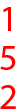 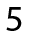 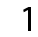 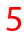 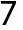 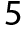 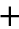 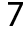 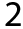 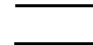 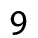 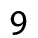 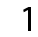 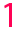 1.20 Column addition – step 5:2
172
+
234
+
54
=
460
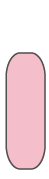 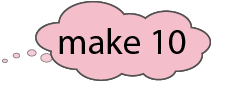 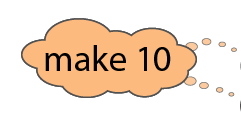 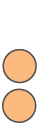 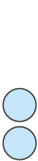 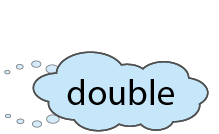 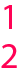 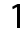 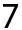 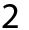 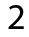 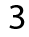 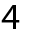 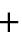 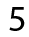 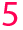 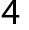 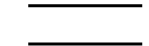 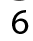 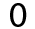 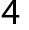 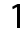 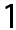 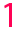 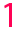 3AS-2 Columnar addition and subtraction
We can also use column addition to find the sum of three numbers.
Look carefully at numbers in each column.  Look for numbers which are easy to add together.
+
223
+
184
=
823
416
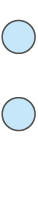 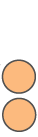 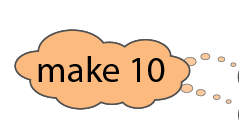 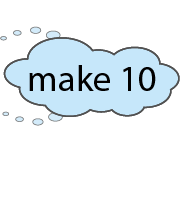 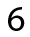 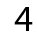 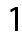 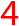 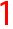 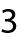 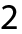 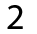 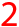 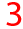 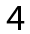 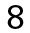 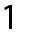 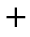 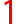 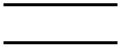 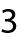 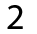 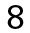 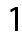 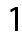 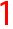 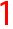 Year 4, Unit 1, Learning Outcome 10
The following slide supports the teaching of this learning outcome.
Curriculum Prioritisation for Primary Maths
Year 4, Unit 1, Learning Outcome 10
Additional teacher guidance for this outcome should be read first and can be found in this segment of the NCETM Primary Mastery Professional Development Materials:
1.20 Algorithms: column addition
The spine materials are divided into ‘teaching points’ and ‘steps in learning’.
Curriculum Prioritisation for Primary Maths
Year 4, Unit 1, Learning Outcome 11
The following slides have been collated to support the teaching of this learning outcome.
Curriculum Prioritisation for Primary Maths
Year 4, Unit 1, Learning Outcome 11
Additional teacher guidance for this outcome should be read first and can be found in this segment of the NCETM Primary Mastery Professional Development Materials:
1.21 Algorithms: column subtraction
The spine materials are divided into ‘teaching points’ and ‘steps in learning’.
Curriculum Prioritisation for Primary Maths
1.21 Algorithms: column subtraction – step 1:2
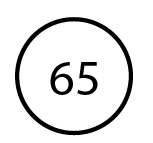 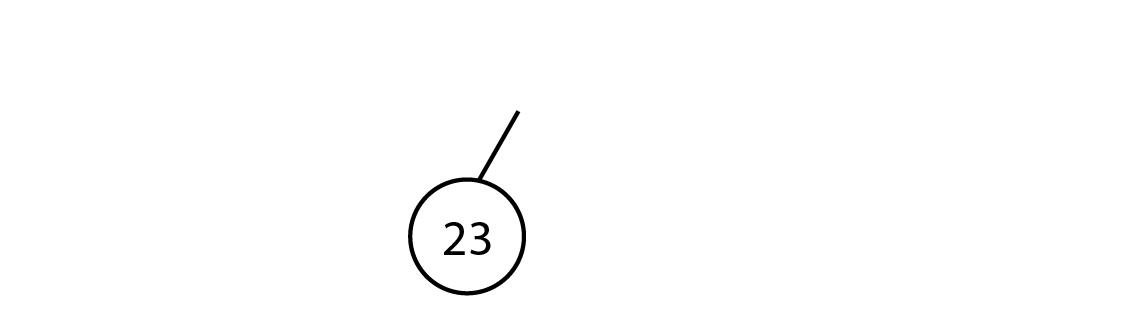 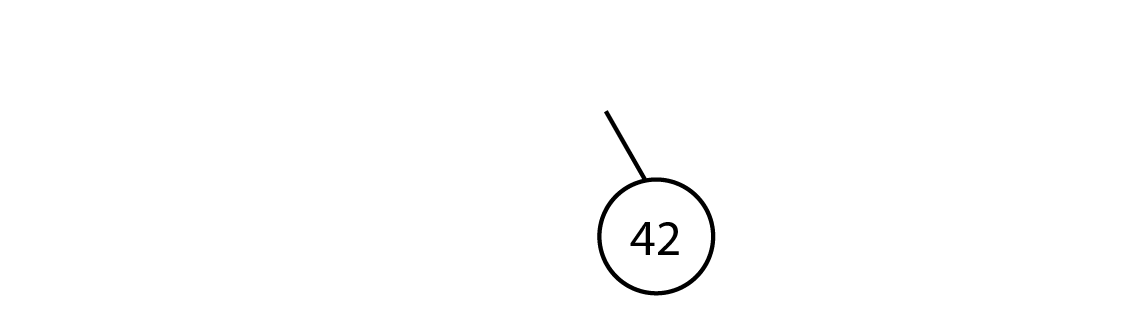 [Speaker Notes: There are 65 books in year 3’s book corner. 23 are fiction. How many are non-fiction?]
1.21 Algorithms: column subtraction – step 1:2
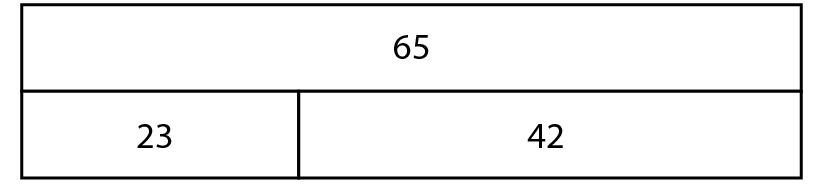 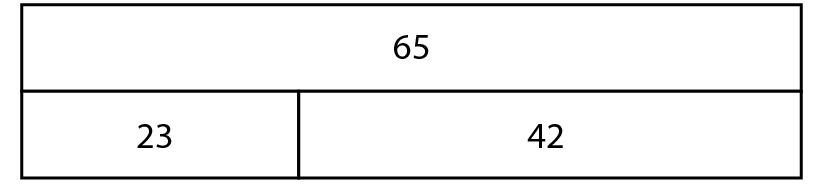 23
42
Year 4, Unit 1, Learning Outcome 12
The following slides have been collated to support the teaching of this learning outcome.
Curriculum Prioritisation for Primary Maths
Year 4, Unit 1, Learning Outcome 12
Additional teacher guidance for this outcome should be read first and can be found in this segment of the NCETM Primary Mastery Professional Development Materials:
1.21 Algorithms: column subtraction
The spine materials are divided into ‘teaching points’ and ‘steps in learning’.
Curriculum Prioritisation for Primary Maths
1.21 Algorithms: column subtraction – step 1:4
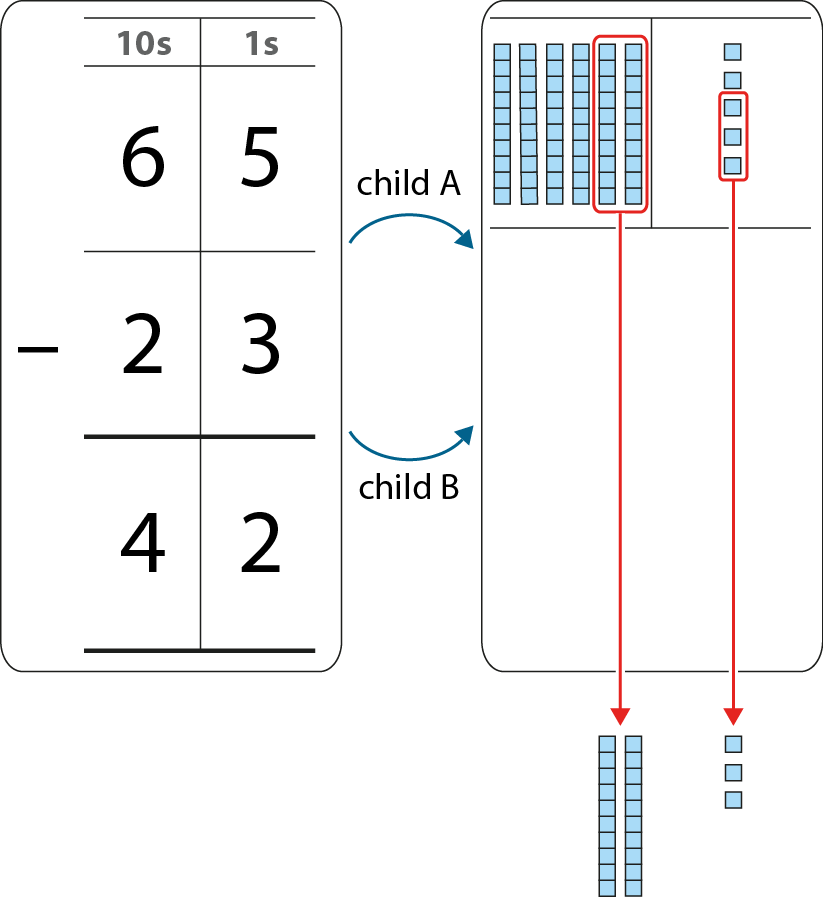 1.21 Algorithms: column subtraction – step 1:6
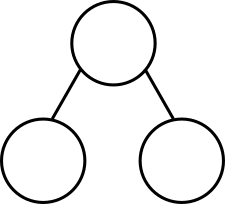 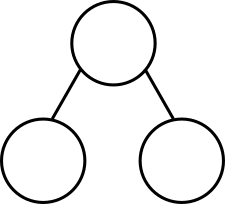 97
936
52
45
?
511
?
425
1.21 Algorithms: column subtraction – step 1:6
6
1
1
Year 4, Unit 1, Learning Outcome 13
The following slides have been collated to support the teaching of this learning outcome.
Curriculum Prioritisation for Primary Maths
Year 4, Unit 1, Learning Outcome 13
Additional teacher guidance for this outcome should be read first and can be found in this segment of the NCETM Primary Mastery Professional Development Materials:
1.21 Algorithms: column subtraction
The spine materials are divided into ‘teaching points’ and ‘steps in learning’.
Curriculum Prioritisation for Primary Maths
1.21 Algorithms: column subtraction – step 2:1
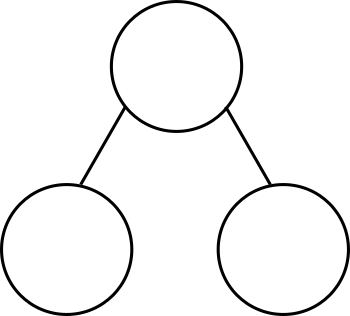 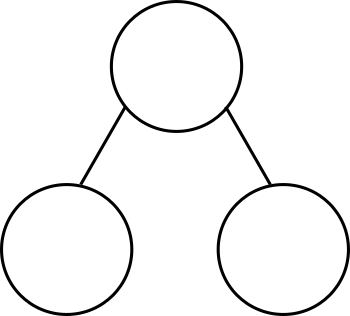 23
23
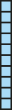 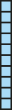 2
tens
1
ten
3
ones
13
ones
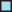 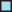 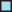 ?
?
?
?
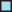 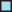 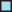 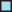 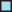 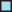 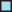 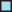 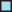 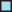 1.21 Algorithms: column subtraction – step 2:2
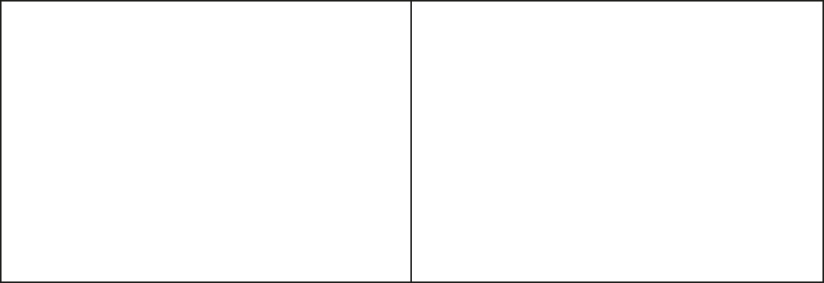 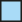 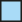 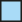 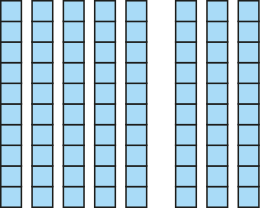 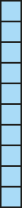 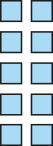 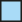 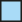 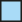 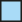 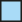 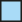 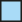 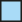 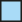 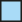 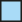 94
− 6 =
88
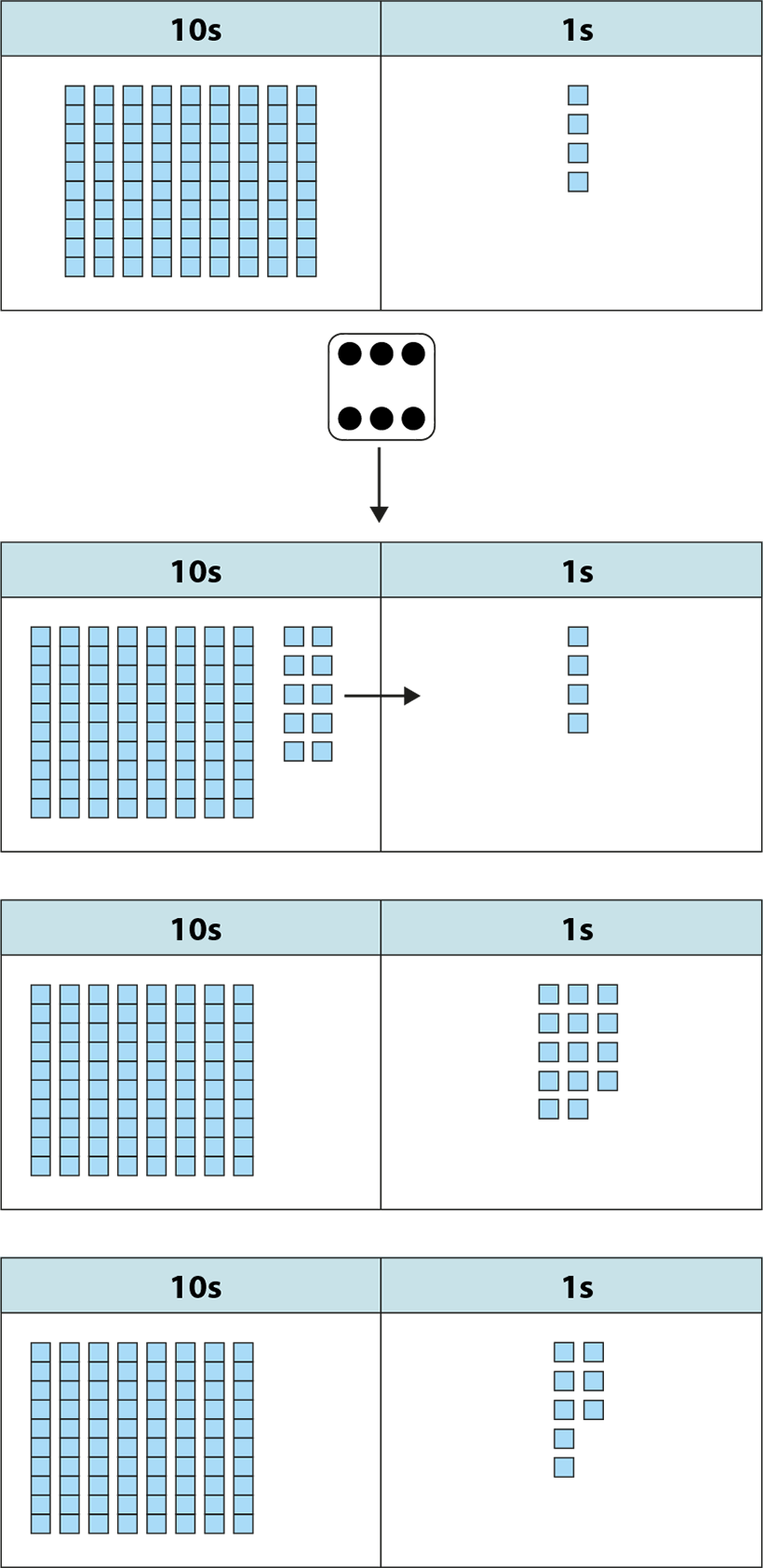 1.21 Algorithms: column subtraction – step 2:3
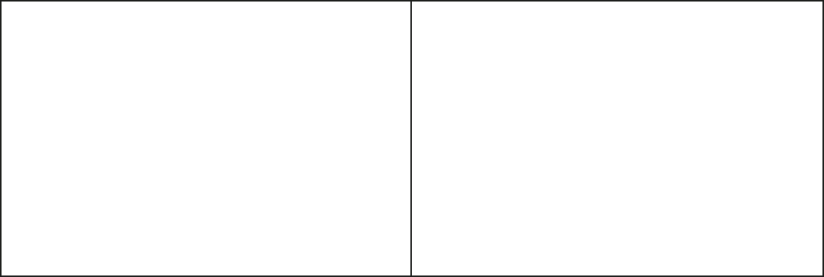 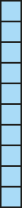 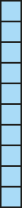 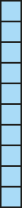 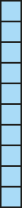 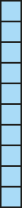 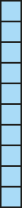 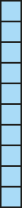 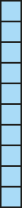 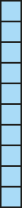 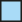 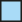 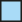 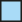 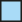 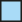 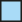 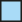 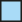 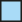 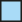 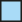 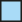 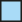 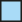 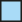 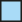 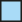 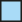 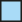 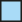 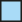 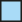 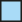 8
1
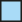 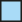 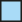 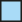 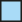 −
8
8
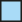 94
− 6
= 88
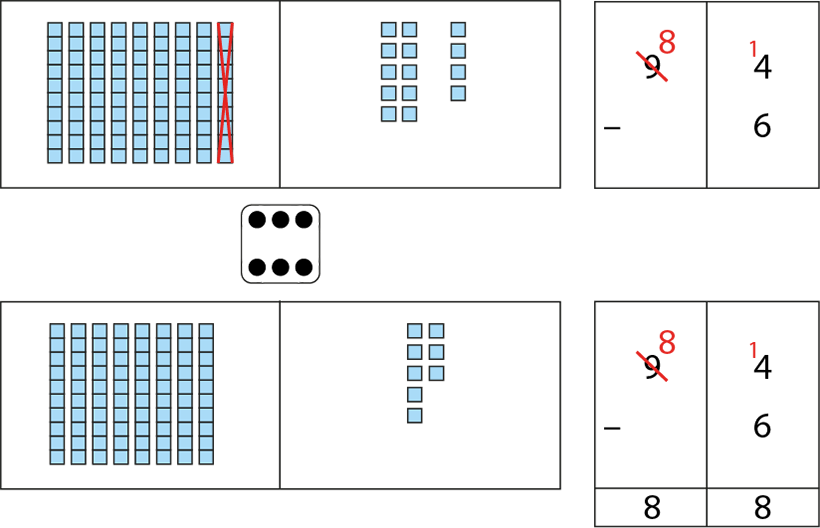 Year 4, Unit 1, Learning Outcome 14
The following slides have been collated to support the teaching of this learning outcome.
Curriculum Prioritisation for Primary Maths
Year 4, Unit 1, Learning Outcome 14
Additional teacher guidance for this outcome should be read first and can be found in this segment of the NCETM Primary Mastery Professional Development Materials:
1.21 Algorithms: column subtraction
The spine materials are divided into ‘teaching points’ and ‘steps in learning’.
Curriculum Prioritisation for Primary Maths
1.21 Algorithms: column subtraction – step 2:4
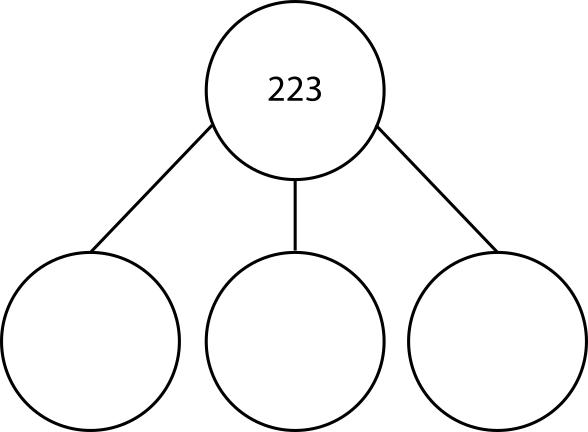 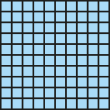 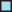 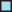 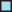 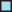 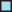 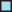 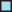 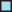 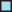 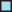 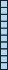 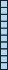 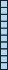 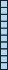 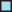 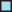 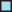 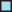 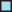 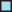 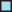 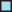 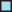 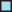 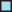 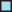 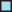 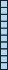 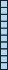 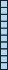 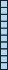 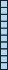 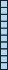 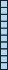 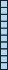 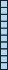 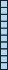 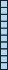 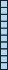 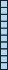 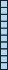 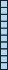 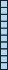 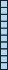 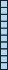 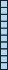 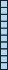 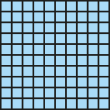 223   =
200
100
100
+
+
+
20
120
110
+
+
+
3
3
13
1.21 Algorithms: column subtraction – step 2:5
223  −  142
=  81
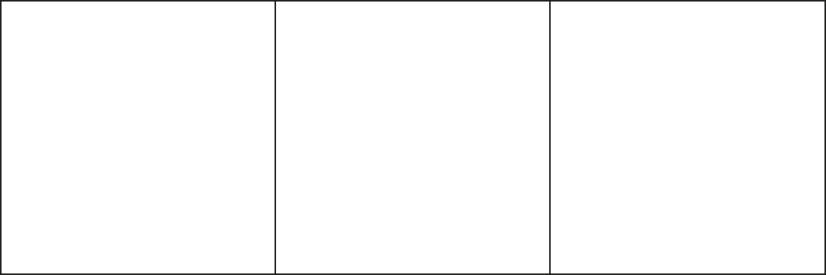 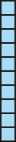 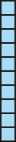 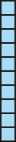 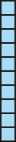 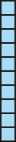 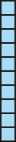 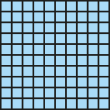 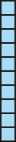 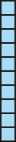 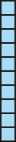 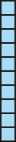 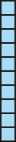 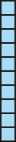 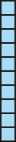 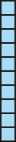 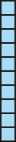 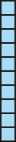 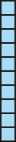 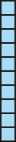 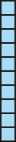 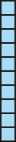 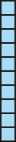 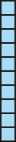 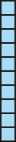 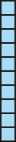 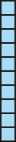 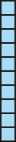 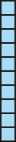 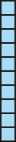 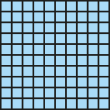 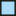 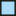 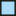 1.21 Algorithms: column subtraction – step 2:6
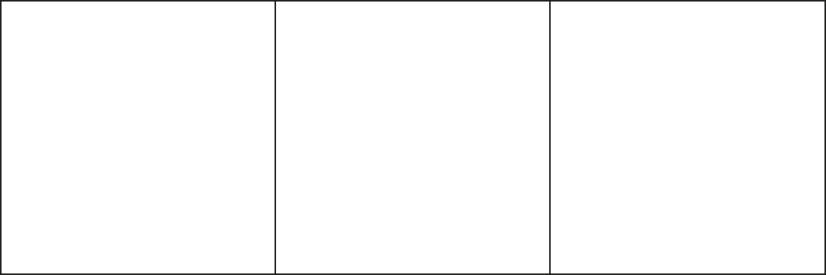 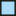 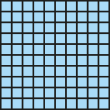 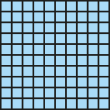 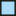 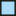 1
1
−
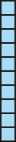 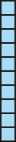 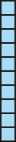 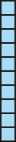 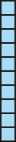 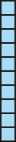 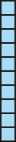 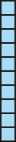 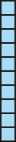 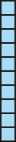 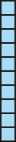 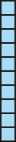 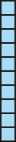 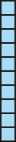 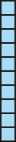 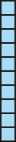 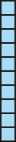 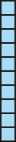 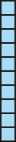 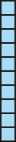 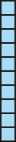 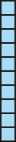 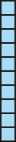 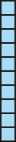 0
8
1
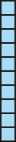 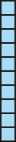 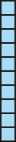 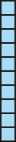 Year 4, Unit 1, Learning Outcome 15
The following slides have been collated to support the teaching of this learning outcome.
Curriculum Prioritisation for Primary Maths
Year 4, Unit 1, Learning Outcome 15
Additional teacher guidance for this outcome should be read first and can be found in this segment of the NCETM Primary Mastery Professional Development Materials:
1.21 Algorithms: column subtraction
The spine materials are divided into ‘teaching points’ and ‘steps in learning’.
Curriculum Prioritisation for Primary Maths
1.21 Algorithms: column subtraction – step 2:7
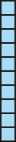 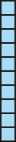 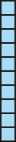 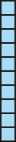 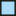 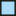 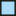 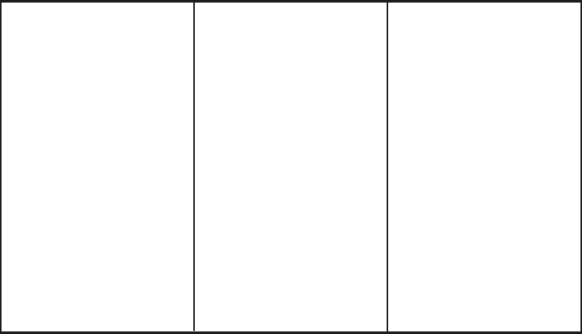 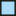 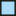 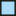 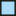 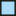 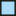 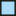 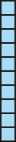 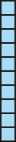 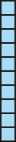 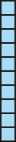 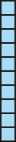 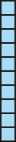 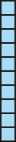 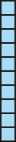 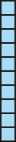 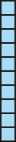 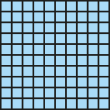 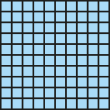 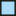 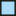 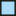 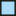 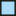 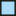 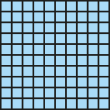 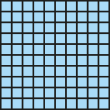 3
9
1
1
−
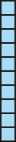 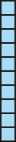 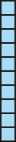 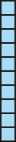 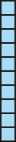 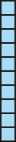 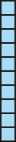 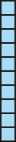 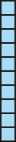 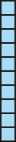 1
4
7
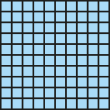 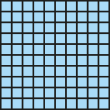 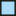 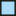 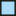 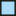 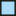 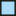 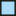 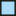 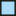 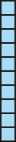 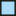 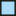 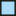 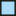 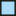 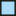 1.21 Algorithms: column subtraction – step 2:8
Which calculations require exchange?
1.21 Algorithms: column subtraction – step 2:8
Which calculations require exchange only once?
1.21 Algorithms: column subtraction – step 2:8
Which calculations require exchange twice?
1.21 Algorithms: column subtraction – step 2:8
Which calculations require exchange through a zero?
3AS-2 Columnar addition and subtraction
Which calculations require exchange?
Which require exchange only once?
Which require exchange twice?
Which require exchange through a zero?
Can you answer these questions without having to solve the calculations?
Year 4, Unit 1, Learning Outcome 16
The following slides have been collated to support the teaching of this learning outcome.
Curriculum Prioritisation for Primary Maths
Year 4, Unit 1, Learning Outcome 16
Additional teacher guidance for this outcome should be read first and can be found in this segment of the NCETM Primary Mastery Professional Development Materials:
1.21 Algorithms: column subtraction
The spine materials are divided into ‘teaching points’ and ‘steps in learning’.
Curriculum Prioritisation for Primary Maths
1.21 Algorithms: column subtraction – step 2:9
3
1
3
3AS-2 Columnar addition and subtraction
475 − 358
170 − 140
Look at these expressions carefully.
Can you solve any of them without using column subtraction? Sort them into a table like the one shown.
Explain your thinking.
201 − 198
349 − 101